„Reform der Notfall- und Akutversorgung in DeutschlandIntegrierte Notfallzentren und Integrierte Leitstellen“
Bewertung der Vorschläge der Regierungskommission
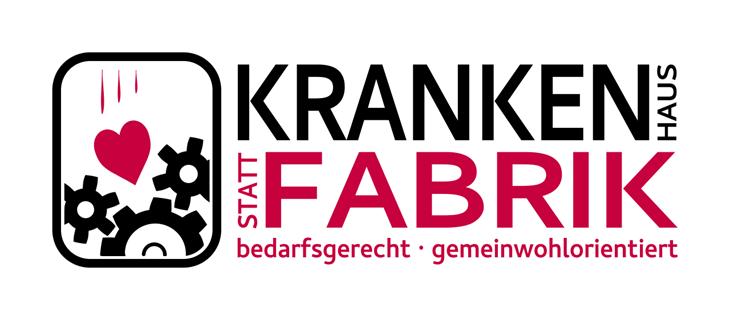 Integrierte Leitstellen (ILS)
„Die beiden Notrufnummern 112 und 116117 sind zu erhalten, da sie in der Bevölkerung gut bekannt sind (112 besser als 116117) und da bereits bislang ein großer Teil der Anrufenden sich selbst richtig einem hochgradig dringlichen (112) oder weniger dringlichen (116117) Hilfebedarf zuordnet.
„Integriert“ bedeutet, dass Anrufe bei beiden Nummern entweder in der gleichen Leitstelle einlaufen (digital gesteuert könnten die beiden Nummern mit unterschiedlicher Priorität bedient werden) oder dass getrennte Leitstellen (112 und 116117) durch feste Strukturen miteinander verbunden sind, (…)
Eine unmittelbare Erreichbarkeit beider Notfallnummern rund um die Uhr muss sichergestellt sein. Für Anrufe bei 112 bedeutet dies sofort, für Anrufe bei 116117 maximal drei Minuten für > 75 % aller Anrufe und maximal zehn Minuten für > 95 % aller Anrufe. (…)
Mit standardisierten, wissenschaftlich validierten, softwaregestützten und qualitätsgesicherten Ersteinschätzungsinstrumenten sind in den Leitstellen durch medizinisch qualifizierte Fachkräfte Dringlichkeit und unmittelbarer Handlungsbedarf transparent zu ermitteln.“
2
Integrierte Leitstellen (ILS) -  Bewertung (1)
„integriert“ ist irreführend. Im Kern kann alles bleiben, wie es ist.
Lediglich die Telefonleitungen sollen über „feste Strukturen“ die Zentren verbinden. Das ist gerade keine integrierte Versorgung
Zwei Nummern sind halbherzig
Es besteht die Gefahr, dass in den unterschiedlichen Zentren unterschiedliche Prioritäten der Zuweisung angewendet werden
Warum weiter Doppelvorhaltung? Erhalt von Erbhöfen?
In der Realität sind die Leitstellen der KV völlig überlastet und funktionieren nicht - stundelange Wartezeiten in der Telefonschleife
Warum unterschiedliche Vorgaben für die Wartezeiten?
(Verständliche) Reaktion bei Patienten: Anruf bei der „schnelleren“ Nummer
Kein gut organisiertes „integriertes“ Zentrum, sondern ein völlig überlastetes der alten Art
3
Integrierte Leitstellen (ILS) -  Bewertung (2)
Sinnvoll: Unterstützung durch geeignete Software/Algorithmen bei der Entscheidungsfindung.
Gefahr, dass man sich (schon aus Absicherungsgründen) zu sehr auf ihre „Vorschläge“ einlässt. 
Keine Software an Stelle der persönlichen, fachlichen Einschätzung.
Im Zweifelsfall: immer die sichere Zuweisungsvariante. 
Einbindung von Ärzten/Fachärzten klar regeln.
Voraussetzung für gutes Funktionieren solcher einheitlicher Zentren: gute personelle Ausstattung, damit nicht wieder inakzeptable Wartezeiten auftreten.

Fazit: Es muss flächendeckend (Aufgabe der Landesplanung) personell und technisch gut ausgestattete einheitliche ILS mit einer Telefonnummer geben.
4
Integrierte Notfallzentren (INZ/KINZ)
„Integrierte Notfallzentren (INZ) sind in allen Krankenhäusern der erweiterten Notfallversorgung (Stufe 2; gut 260 Krankenhäuser in Deutschland) und umfassenden Notfallversorgung (Stufe 3; gut 160) aufzubauen. Wo regional erforderlich, wird ein integriertes Notfallzentrum auch an Krankenhäusern der Basisnotfallversorgung (…) eingerichtet, alternativ ein 24/7-MVZ mit telemedizinischer Anbindung an ein INZ.
Ein INZ besteht aus der Notaufnahme des Krankenhauses, einer KV-Notdienstpraxis im oder direkt am Krankenhaus und einer zentralen Ersteinschätzungsstelle („Tresen“). (…)“
„Die KV-Notdienstpraxen in den INZ sind in Krankenhäusern der Notfallstufe 2 mindestens wie folgt zu öffnen: mo. bis fr. 14 bis 22 Uhr; sa., so., feiertags 9 bis 21 Uhr.
In den Krankenhäusern der Notfallstufe 3 sind die KV-Notdienstpraxen in der Regel 24/7 zu betreiben. (…)“
„Über die Leitung der integrierten Notfallzentren führen zuständige KV und Krankenhaus eine Einigung herbei. Kommt keine Einigung zustande, leitet das Krankenhaus das INZ. Die INZ-Leitung entscheidet, durch wen die Ersteinschätzung durchgeführt wird und wer über die weitere Versorgung der Hilfesuchenden entscheidet (…)
Diese Ersteinschätzung muss durch qualifiziertes Personal und unter Verwendung eines standardisierten Algorithmus/Ersteinschätzungsinstruments durchgeführt werden. Da derzeit kein Ersteinschätzungsinstrument (…) validiert ist, wird – bis ein derartiges validiertes Instrument vorliegt – die Entscheidung durch das qualifizierte Personal und soweit erforderlich unter Hinzuziehung eines Arztes/einer Ärztin nach medizinischen Kriterien getroffen.“
5
Integrierte Notfallzentren (INZ) – Bewertung (1)
Öffnung der Krankenhäuser für Niedergelassene, anstatt Öffnung der Krankenhäuser für die ambulante Versorgung
Von wesentlicher Bedeutung: wer entscheidet am „Tresen“: Niedergelassene oder Krankenhaus?
Zumindest: bei Nichteinigung soll die Klinik entscheiden. Zu erwarten: KVen werden im Gesetzgebungsverfahren hiergegen Sturm laufen.
Hintergrund: wirtschaftliche Interessen. Beste Versorgung für den Patienten dabei untergeordnet - wie immer bei finanziellen Anreizsystemen - zumindest in allen Grenzfällen und Grauzonen Gilt auch für die Krankenhausseite. 
Aber: Kein Argument dagegen die Notfallversorgung durch die Ambulanzen der Krankenhäuser durchzuführen. 
Sondern: Argument gegen die DRGs und andere finanzielle Steuerungssysteme. 
Noch schlimmer: DRGs führen dazu, dass manche Krankenhäuser überhaupt nicht mehr an der Notfallversorgung (zumindest nicht an schweren Fällen) interessiert sind und elektive Eingriffe bevorzugen. 
Gäbe es die Selbstkostendeckung und alle notwendigen Kosten – ambulant wie stationär – würden korrekt vergütet, spräche überhaupt nichts mehr für die gesamte Doppelvorhaltung bei der Notfallversorgung. 
Bei all dem ist es natürlich zwingend notwendig, die Krankenhausambulanzen sowohl räumlich, technisch, und vor allem personell deutlich aufzurüsten.
6
Integrierte Notfallzentren (INZ) – Bewertung (2)
Weitere Bürde: bürokratischer und logistischer Aufwand durch Doppelvorhaltungen (regionale Gremien zur Klärung der Öffnungszeiten, Koordinationsgremien innerhalb jedes KH, detaillierte Dokumentationsanforderungen, Abrechnungsaufwand zwischen den KVen und den KHs, …)
Absurd: Öffnung der KV-Praxen in KHs nur einen Teil des Tages und der Woche.
Wenn die Notfallambulanz der KHs nachts und am Wochenende die Arbeit übernehmen soll, warum nicht auch tags? 
INZs sollen nur in ca. 420 Häusern eingerichtet werden. Häuser der Basisnotfallversorgung (außer in Einzelfällen) sind außen vor. 
Parallele zum 3.Vorschlag der Kommission: Ausdünnung der kleinen Häuser (In und Ii).
MVZ-INZ statt eines Basisversorgungs-Krankenhauses macht Richtung des Vorschlag deutlich: Weitere Form der Ausgliederung und Privatisierung und ein weiterer Schritt zu Schließungen.
Frontalangriff auf kleine Häuser: Werden die Leitzentralen diese Häuser noch empfehlen (dürfen)? Werden sie vergütet, wenn sie behandeln? Was rechtfertigt ihre Existenz, wenn sie offensichtlich zurückgestuft werden? Wie wirkt sich das auf die insgesamte Attraktivität für Patienten aus? Steht am Ende ein Notfallbehandlungsverbot für Häuser ohne INZ?
7
Integrierte Notfallzentren (INZ) – Bewertung (3)
Wenn ein großer Teil der bisherigen Notfallversorgung wegfällt, müssten die Kapazitäten (ambulant wie stationär) der anderen Krankenhäuser ausgebaut werden.
Kein Wort hiervon im Kommissionvorschlag. Vermutlich kommt auch hier die „vorgegebene Ambulantisierungsquote“ (siehe 3. Gutachten) zum Einsatz. 
Nur „so lange“ Entscheidung durch Ärzte und qualifiziertes Personal bis eine validierte Software vorhanden ist!? Entscheidungen über die Zuweisung durch Computer – ohne Personal?
Wirklich ernst gemeint?  Maximale Einsparungen wären dadurch schon erreichbar … 
Keine Revolution, sondern fauler Kompromiss zwischen den KVen und der Krankenhausseite
Keine Überwindung von Sektorengrenzen und Doppelstrukturen.
Für die Patienten besteht die große Gefahr, dass sich die Versorgung nicht verbessert, sondern dass sie weiterhin zwischen dem KV-Bereich und den Krankenhäusern hin und her geschoben werden, zweimal warten müssen und dass am Ende Über- oder Unterversorgung steht - jedenfalls nicht eine sachgerechte Versorgung ohne finanzielle Überlegungen.
8
Finanzierung – Variante 1
„Nach Variante 1 werden KV-Praxen und Notaufnahmen innerhalb der jeweils bestehenden Systeme vergütet. 
Die Vergütung der KV-Notdienstpraxen ist somit als Teil des Sicherstellungsauftrags aus den KV-Mitteln zu realisieren. Die Vergütung des beteiligten Personals regelt die zuständige KV.
Aufgrund der schlecht vorhersagbaren Zahl der zu behandelnden Personen erscheint es sinnvoll, dass die KVen mit den Ärztinnen und Ärzten eine Vorhaltepauschale und eine leistungsbezogene Vergütung vereinbaren.
Die Vergütung der Notaufnahmen setzt sich in Übereinstimmung mit den Empfehlungen der Regierungskommission zu einer grundlegenden Reform der Krankenhausvergütung zukünftig aus einer 60-prozentigen Vorhaltepauschale und einer fallbezogenen Pauschale zusammen.“
9
Finanzierung – Variante 1 -Bewertung (1)
Für den niedergelassenen Bereich bleibt grundsätzlich alles beim Alten. 
Ob es eine Vorhaltepauschale gibt, regelt die KV im Innenverhältnis. Berechnung?
Grundsätzlich gilt: Auch bei Pauschalen sind Gewinne und Verluste möglich, es lohnt sich also, die (Personal-)Kosten so weit wie möglich zu reduzieren.
Im niedergelassenen Bereich gibt es bisher schon die Einzelleistungsvergütung mit Budgetdeckelung.
Auch das ist eine Form der finanziellen Steuerung mit ihren negativen Anreizen, die sowohl Personalkostendumping als grundsätzlich auch die Ausweitung der Leistungen implizieren.
Patienten werden so tendenziell unnötig behandelt bzw. ihnen werden unnötige Leistungen aufgebürdet.
Bei Erreichen der Budgetgrenze: Anreiz, Behandlungen zu verschieben.
Beide Anreize sind für Patienten gefährlich.
10
Finanzierung – Variante 1 -Bewertung (2)
Regelung für Vergütung der Krankenhäuser: Ausdehnung des Fallpauschalensystems auf Bereiche, in denen es Fallpauschalen bisher nicht gab.  „Revolution“, die das DRG-System überwinden soll?
Dass es zusätzlich Vorhaltepauschalen geben soll, macht die Sache nicht besser, weil von den Fallpauschalen – egal welches Finanzvolumen darüber verteilt wird – immer der Anreiz zur Mengenausdehnung und zum Kostendumping ausgeht. 
Zur Berechnung der Vorhaltepauschalen wird nichts ausgeführt.
Vermutlich nach denselben Kriterien (Bevölkerungsbezug, Qualitätsbezug, Mengenbezug). 
Damit wieder finanzieller Anreiz zur Mengenausdehnung und  Schritt zur Durchsetzung von Pay for Performance
„60-prozentigen Vorhaltepauschalen? Bisher hieß es noch 40% Vorhaltepauschale plus „Pflegebudget“.
„Pflegebudget“ (ca. 20% DRG-Volumen) einfach  integriert, obwohl ganz andere Wirkungsmechanismen.
Kein Budget und keine Vorhaltepauschale, sondern Selbstkostendeckung für die Kosten der Pflege ohne Gewinn- und Verlustmöglichkeit. 
  Ob die Ambulanzpflegekräfte wenigstens ins „Pflegebudget“ aufgenommen werden sollen, ist unklar.
11
Finanzierung – Variante 2
„Nach Variante 2 werden im Rahmen einer grundlegenden Reform des Vergütungssystems sowohl KV-Praxen als auch Notaufnahmen aus einem gemeinsamen Finanzierungstopf nach einheitlichen Kriterien vergütet.
Der Finanzierungstopf speist sich sowohl aus Geldern, die bislang den KVen zur Verfügung stehen, als auch aus Geldern, die bislang den Krankenhäusern zur Vergütung stehen. (…)"
12
Finanzierung – Variante 2 - Bewertung
In beiden Varianten nicht mehr Geld, obwohl die Ambulanzen massiv unterfinanziert sind (Feststellung der  Kommission).
Bei Finanzierung aus einem gemeinsamen Topf: bestenfalls Umverteilungen.
Macht  Beteilung an der (eh schon ungeliebten) Notfallversorgung für die Niedergelassenen nicht attraktiver.
In Variante 2 wird zwar etwas zur Herkunft der Gelder, aber nichts zur Verteilung gesagt. Verteilung vermutlich genauso, wie bei Variante 1.
Alle Verrenkungen nur, um finanzielle Steuerung und die Beteiligung der KVen aufrecht zu erhalten.
 Folge: weitere Bürokratiewelle, die von den Beschäftigten zu bewältigen ist und von den Behandlungszeiten abgeht.
13
Quintessenz
Die Kommission bleibt bei den großen Fragen (Sektorentrennung, ambulante Versorgung durch Krankenhäuser, Sicherstellungsauftrag für die KV, ILS INZ, Finanzierung) erschreckend zahnlos bzw. verfestigt bestehende schlechte Strukturen und Finanzierungsformen. Eine Revolution ist das nicht. 
Eine echte Reform der Notfallversorgung müsste folgende Kernelemente beinhalten:
Die Rückführung des Sicherstellungsauftrags für die KVen an die Länder und Versorgungs-regionen
Die einheitliche Planung der ambulanten und stationären Versorgung in den Versorgungs-regionen unter demokratischer Beteiligung aller Betroffenen
Die Öffnung der Krankenhäuser für die ambulante Versorgung
Eine einheitliche Rettungsleitstelle für alle Notfälle unter einer einheitlichen Telefonnummer, die die sachgerechte Verteilung der Patienten gewährleistet
Eine einheitliche Notfallversorgung aller Notfallpatienten durch die Ambulanzen der Krankenhäuser bzw. durch ambulante Notfallzentren der Krankenhäuser
Die Einführung einer kostendeckenden Finanzierung aller notwendigen Kosten (Selbstkostendeckung/Kostendeckung 2.0) der ambulanten Notfallversorgung und der Rettungsleitstellen
Sachgerechte Personalschlüssel für alle an der Notfallversorgung beteiligten Berufsgruppen
14